物理化学3章 3.1 Ver. 2.1
FUT 
原　道寛

学籍番号＿＿　　氏名＿＿＿＿＿＿＿
3章　気体の性質一自由な粒子－
3-0-01　気体の性質一自由な粒子－
A
B
[Speaker Notes: A：
B：]
3-0-02気体の性質一自由な粒子－
A
B
C
D
E
[Speaker Notes: A：
B：
C：
D：
E：]
3-0-03気体の性質一自由な粒子－
A
3章　気体の性質一自由な粒子－
3.1-01気体の諸法則
A
B
C
D
E
F
G
H
I
J
K
3.1-02気体の諸法則
A
B
C
D
3.1-03ボイルの法則
B
A
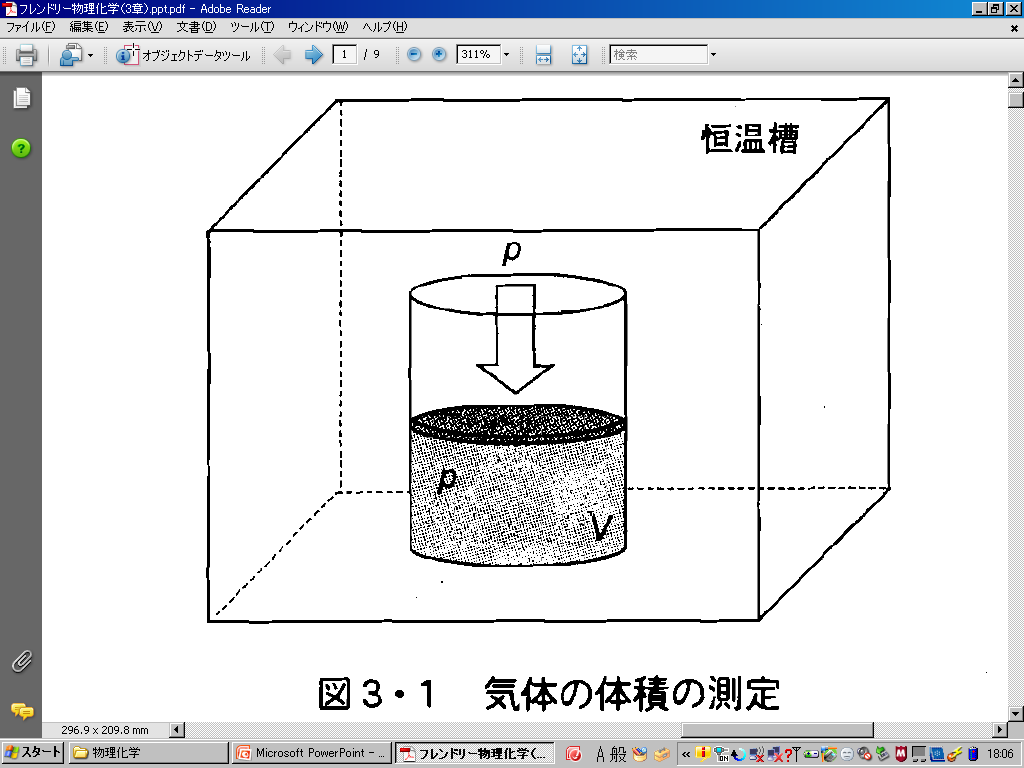 3.1-04ボイルの法則装置はピストン付きの容器を恒温槽の中にいれたもの
体積を測定するとき
ピストンに加わる圧力＝        の圧力
体積Ⅴは圧力p
図3・2（a）関係
        関係を探していく
A
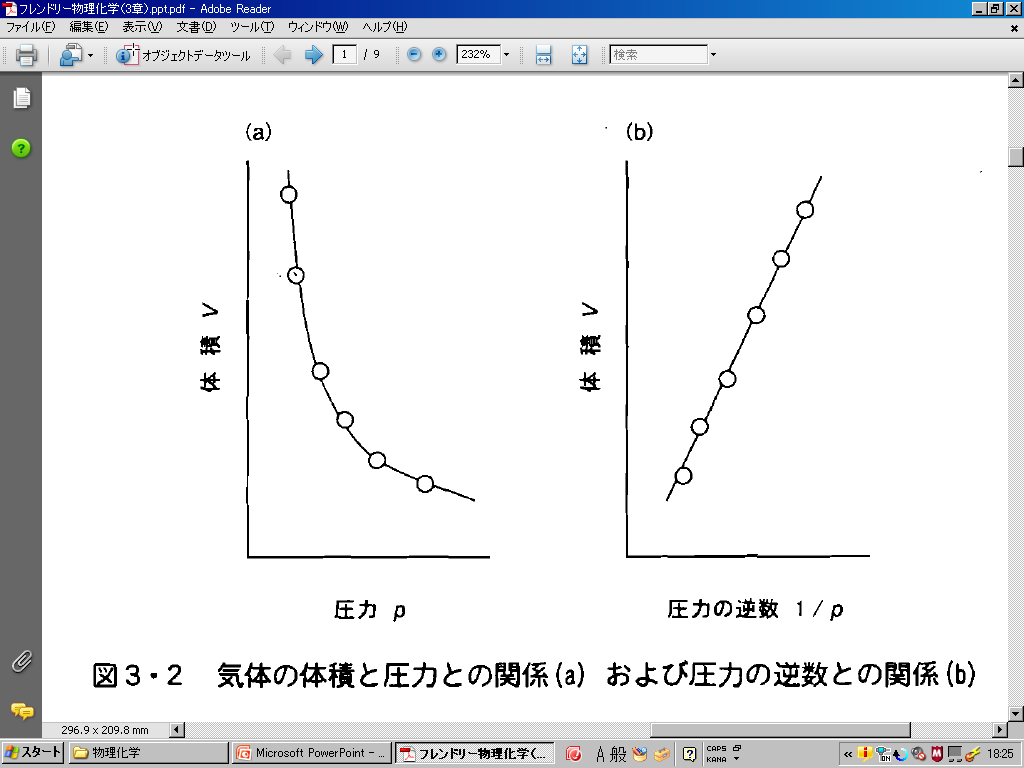 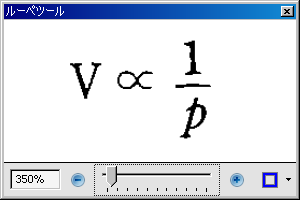 D
C
E
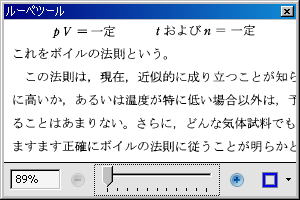 F
B
G
3.1-05シャルルの法則
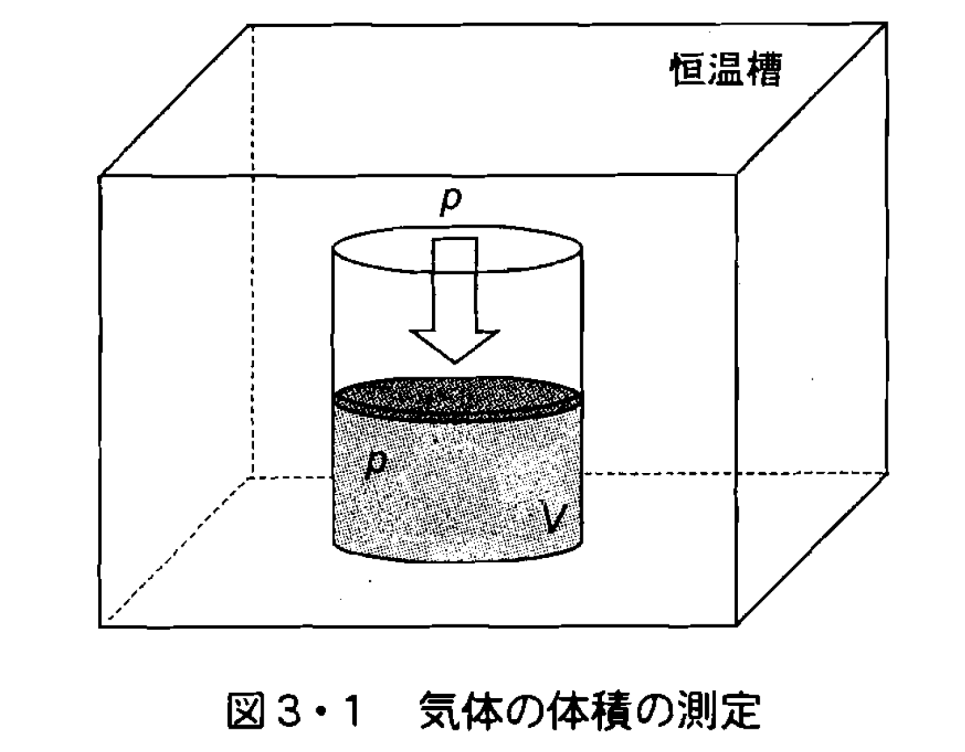 A
B
C
3.1-06シャルルの法則
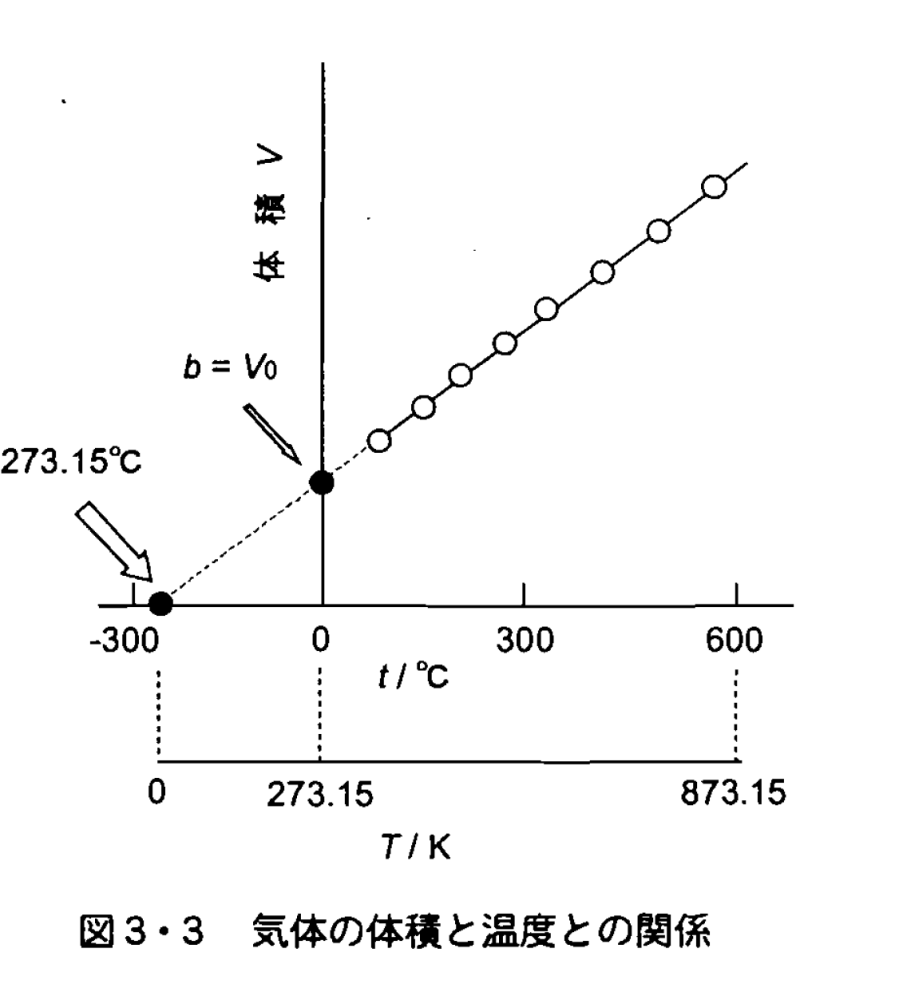 A
B
C
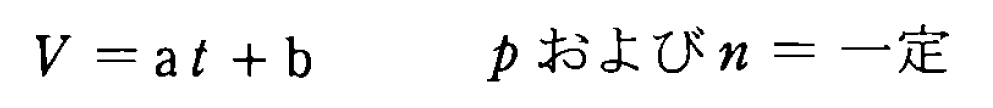 D
F
E
3.1-07シャルルの法則
B
A
C
D
3.1-08シャルルの法則
A
B
C
D
E
F
3.1-09シャルルの法則
A
B
C
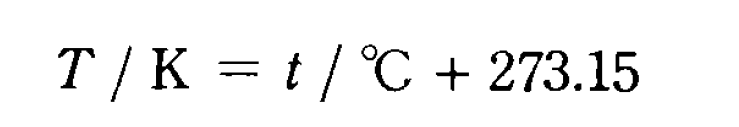 D
3.1-10シャルルの法則
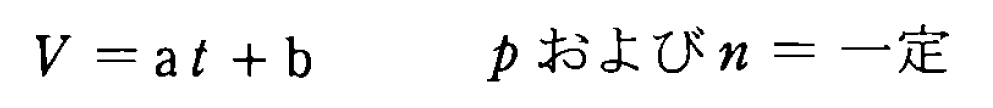 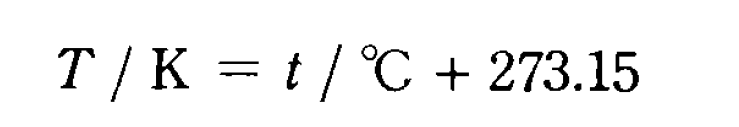 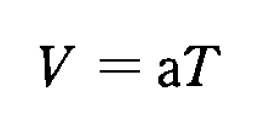 A
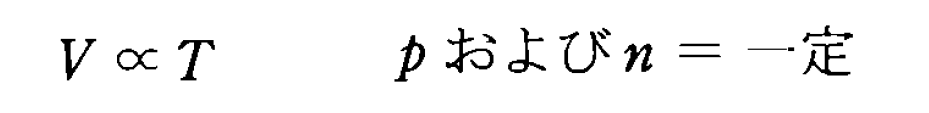 B
3.1-11アボガドロの法則
A
C
B
D
E
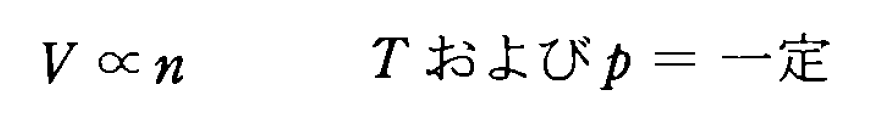 3.1-12アボガドロの法則
A
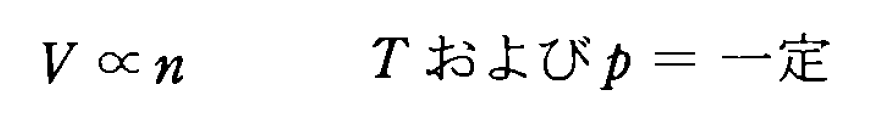 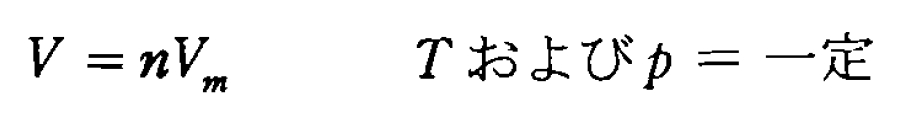 B
3.1-13理想気体の状態方程式
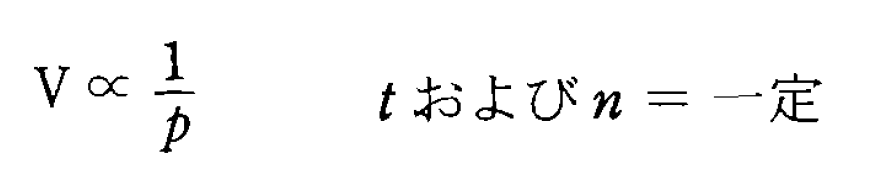 A
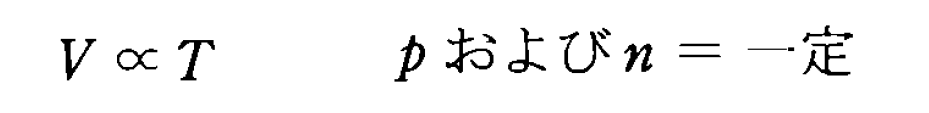 B
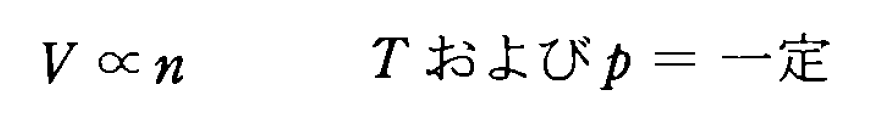 C
3.1-14理想気体の状態方程式
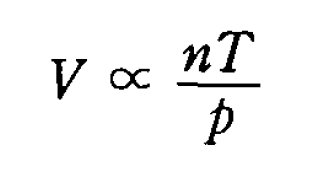 A
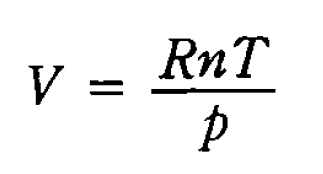 B
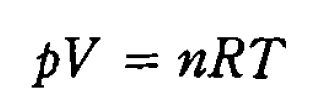 B
3.1-15理想気体の状態方程式
A
B
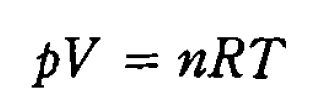 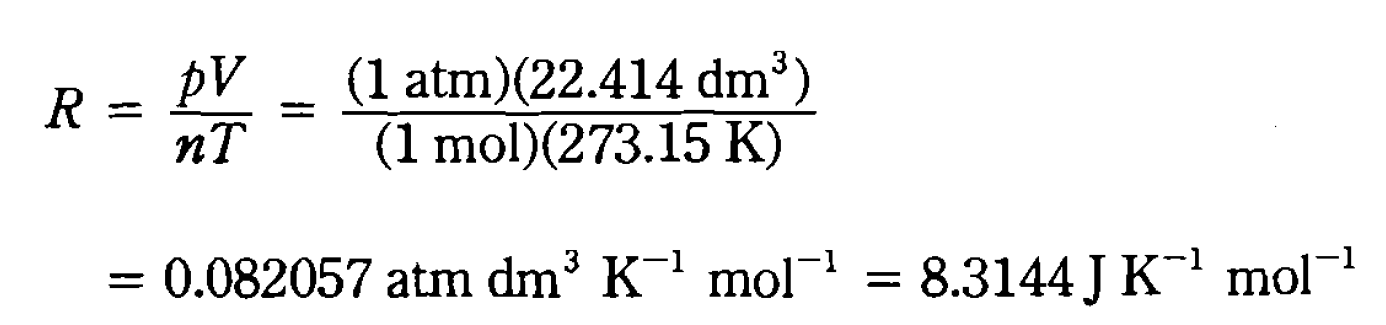 C
D
3.1-16理想気体の状態方程式
A
B
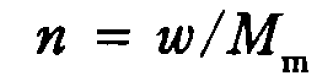 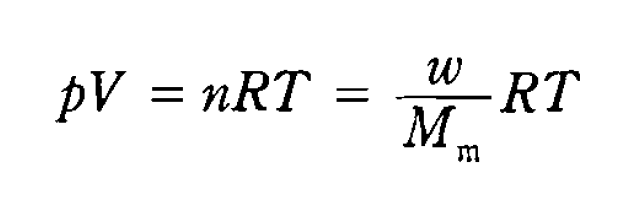 C
D
3.1-17ドルトンの分圧の法則
A
B
C
D
E
F
3.1-18ドルトンの分圧の法則
A
B
C
D
E
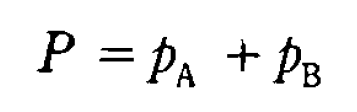 F
3.1-19ドルトンの分圧の法則
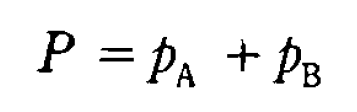 A
B
3.1-20ドルトンの分圧の法則
A
B
C
D
3.1-21ドルトンの分圧の法則
A
B
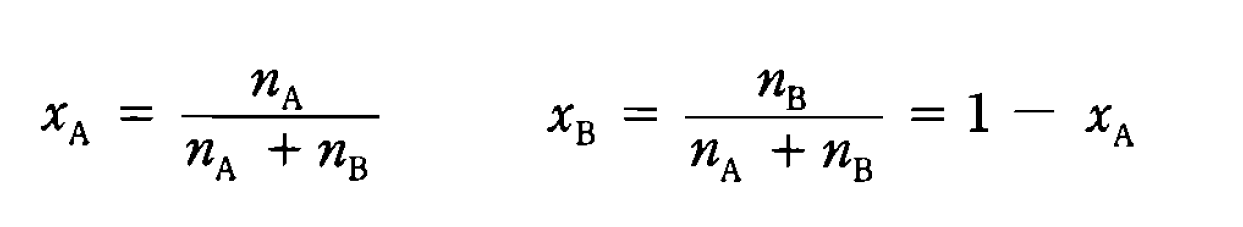 C
D
E
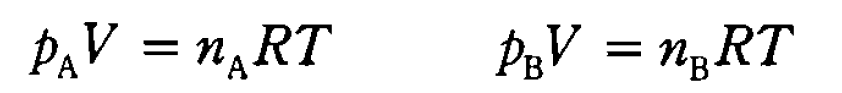 3.1-22ドルトンの分圧の法則
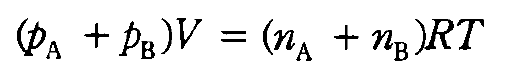 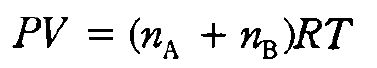 A
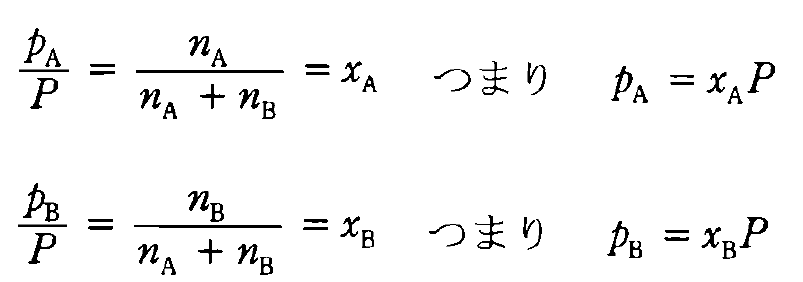 B
C
3.1-23ドルトンの分圧の法則
3.1-24ドルトンの分圧の法則ドルトンの法則＝理想化した表し方
A
B
C
D